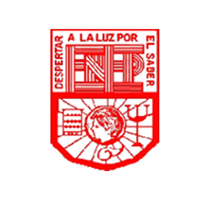 ESCUELA NORMAL DE EDUCACIÓN PREESCOLAR
Licenciatura en Educación Preescolar
Ciclo Escolar 2019-2020

Curso: Optativo
Docente: Eduarda Maldonado Martínez.
Alumna: 
Karla Carolina García Saucedo        Nº  8
Quinto semestre

UNIDAD DE APRENDIZAJE I. CARACTERÍSTICAS DEL CONTEXTO ESTATAL Y REGIONAL.
LA ENSEÑANZA SITUADA CENTRADA EN PRÁCTICAS EDUCATIVAS AUTÉNTICAS
Karla Carolina García Saucedo 
Quinto semestre.
El paradigma de la cognición situada representa una de las tendencias actuales más representativas y promisorias de la teoría sociocultural y de la actividad (Daniels, 2003) , la cognición situada asume diferentes formas, principal y directamente vinculadas con conceptos como "aprendizaje situado", "comunidades de práctica" y "participación periférica legítima", que aparecen en las obras de Jean Lave y Ettiene Wegner (Lave y Wegner, 1991; Lave, 1991a, 1991b; Wegner, 2001) s la cognición situada es la alternativa opuesta a la teoría computacional del procesamiento de información,
No debe creerse que al hablar de cognición situada sólo se abarca el caso de aprendizajes concretos en situaciones muy localizadas o restrictivas, o que se excluye al pensamiento complejo o a la capacidad de transferir lo aprendido. Por el contrario, Jean Lave (1991, p. 84) aclara el término de cognición situada de la siguiente forma:
Situado [... ] no implica algo concreto y particular, o no generalizable o no imaginario. Implica que una determinada práctica social está interconectada de múltiples maneras con otros aspectos de los procesos sociales en curso dentro de sistemas de actividad en muchos niveles de particularidad y generalidad.
En síntesis es resultado de la actividad de la persona que aprende en interacción con otras personas en el marco de las prácticas sociales que promueve una comunidad determinada.
Desde una visión vigotskiana, el aprendizaje implica el entendimiento e internalización de los símbolos y signos de la cultura y grupo social a que se pertenece, los aprendices se apropian de las prácticas y herramientas culturales mediante la interacción con miembros más experimentados; de ahí la importancia en esta aproximación de los procesos de andamiaje por parte del enseñante y los compañeros, la negociación mutua de significados y la construcción conjunta de los saberes.
La importancia de la influencia de los agentes educativos, que se traducen en prácticas pedagógicas deliberadas, en mecanismos de mediación y ayuda ajustada a las necesidades del alumno y del contexto, así como de las estrategias que fomenten un aprendizaje colaborativo o recíproco. Lo anterior implica que en la toma de decisiones pedagógicas y didácticas (delimitación de intenciones, selección y tratamiento de contenidos, previsión de estrategias docentes y para el aprendizaje, mecanismos de evaluación, entre otros) juega un papel protagónico la consideración de las situaciones reales en las que el sujeto ha recreado, recrea o deberá recrear el conocimiento que habrá de adquirir se en el escenario escolar (Rigo, 2005)
Por ello es que el rol del docente o del diseñador instruccional requiere un acercamiento y comprensión desde el interior de la comunidad de aprendices, así como el empleo de la reflexión y observación participante en el grupo. De esta forma, el diseño de la instrucción requiere una metodología de diseño participativo y la posibilidad continua de rediseñar las prácticas educativas con los actores mismos y en función de ellos.
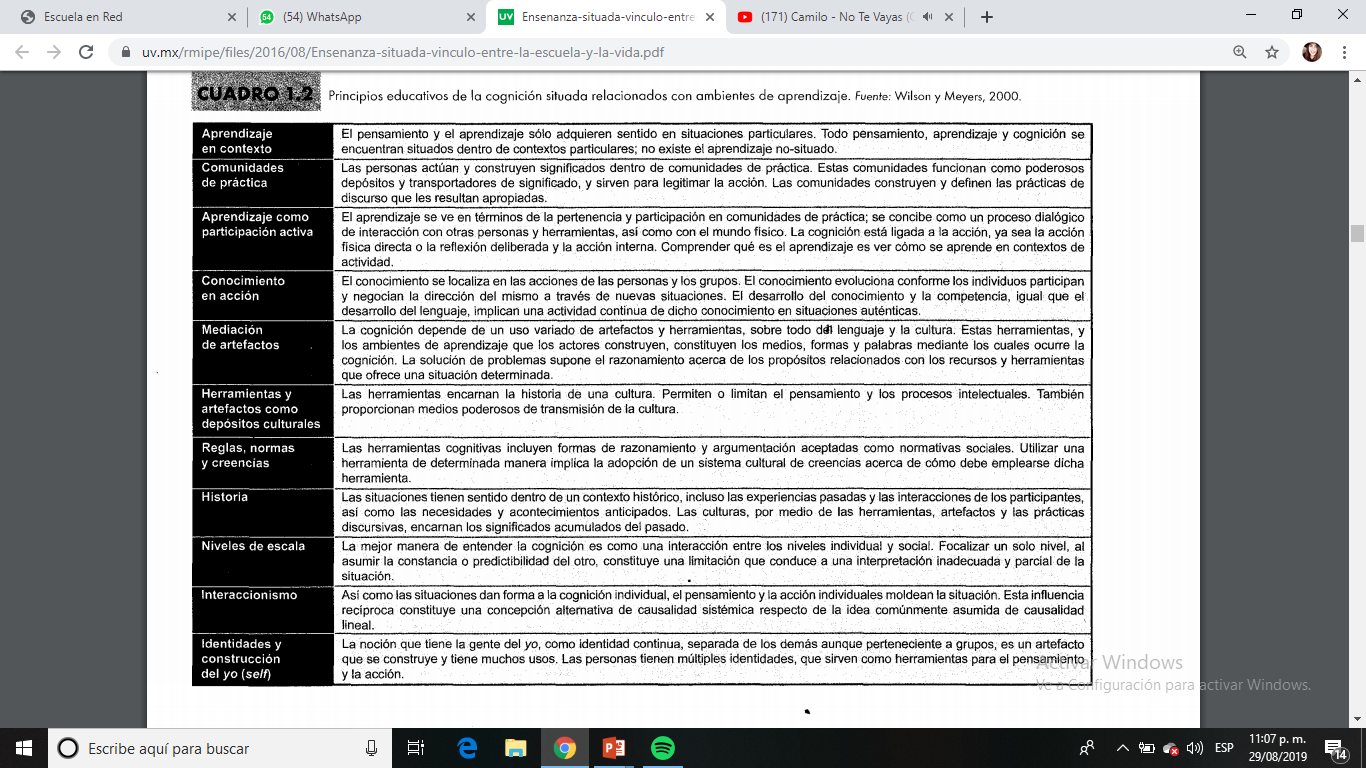 En la figura 1.4 se muestran seis posibles enfoques instruccionales que varían precisamente en su relevancia cultural y en la actividad social que propician, y así posibilitan o no aprendizajes significativos mediante la realización de prácticas educativas, que pueden ser auténticas o sucedáneas, en los términos que ya describimos. Lo que caracteriza a los seis enfoques instruccionales es lo siguiente:
A su vez, Jonassen (2000) plantea la creación de ambientes de aprendizaje centrados en el alumno, donde destaca las metodologías de solución de problemas auténticos y la conducción de proyectos, mientras que Kolodner y Guzdial (2000) exponen el aprendizaje reflexivo y el razonamiento basado en casos. En un trabajo previo (Díaz Barriga, 2003b) vinculamos las siguientes estrategias de enseñanza-aprendizaje con las perspectivas situada y experiencial: 

Método de proyectos. 
Aprendizaje centrado en la solución de problemas reales y en el análisis de casos. 
Prácticas situadas o aprendizaje in situ en escenarios reales .
Aprendizaje basado en el servicio en la comunidad (service learning). 
Trabajo en equipos cooperativos. O Ejercicios, demostraciones y simulaciones situadas. 
Aprendizaje mediado por las nuevas tecnologías de la información y comunicación (NTIC) cuando éstas constituyan verdaderas herramientas cognitivas. 

Hay que reconocer que el desarrollo y aplicación de algunas de estas metodologías datan de hace varias décadas (p. ej., la enseñanza experiencial, el método de proyectos o el análisis de casos).